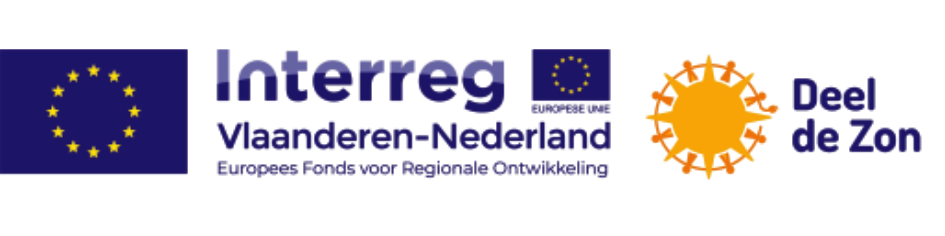 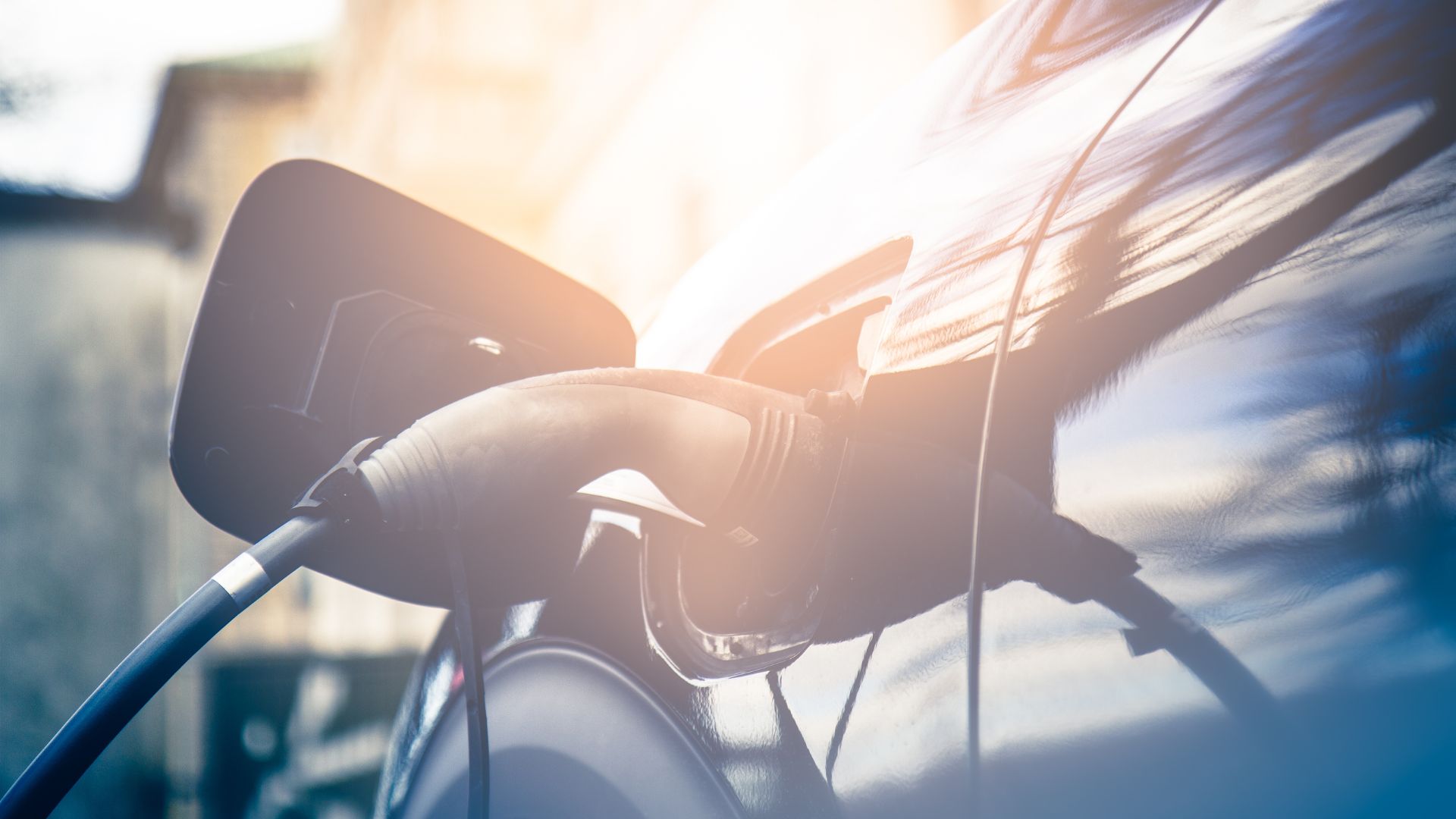 DeeldeZon
project results
Arthur Bennink
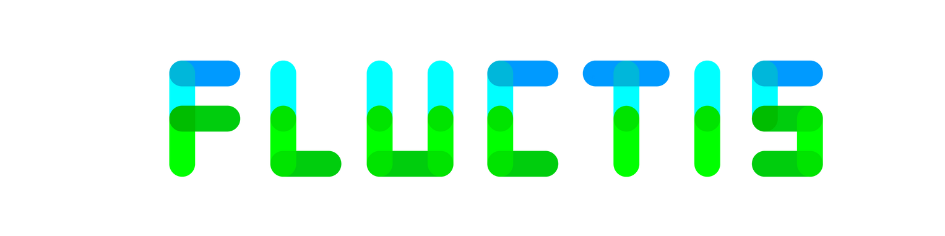 Battery on Wheels
Connecting the dots
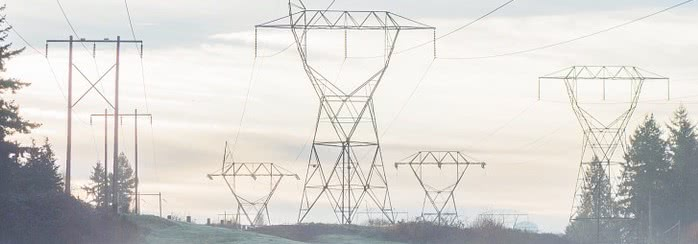 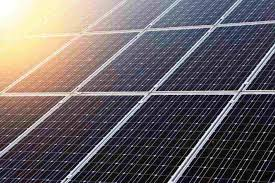 -Asset availability
-AC and/or DC
-Protocol standards
-Congestion
-Certification
-Connectivity
-Connectivity
-Protocol standards
-Connectivity
-Protocol standards
-Hardware integration
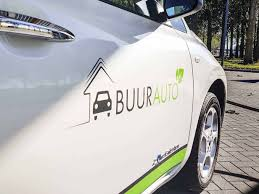 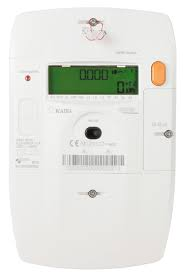 Site owner
Energ. Sup.
OEM (car)
OEM (hardware)
Charging Station
Energy Assets (on site)
Usage (on site)
Electric Vehicle
Building / Grid connection
DSO
Asset /Site owner
Sharing Company
OEM (hardware)
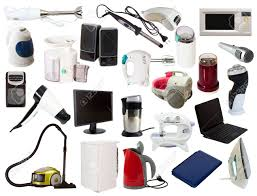 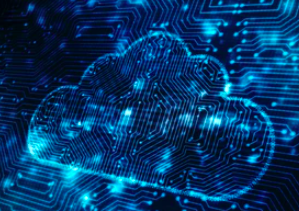 DSO / TSO
BRP
DSO
CPO backend provider
Energ. Sup.
BSP
TSO
CPO backend
Energy Management System
Grid
Energymarket(s)
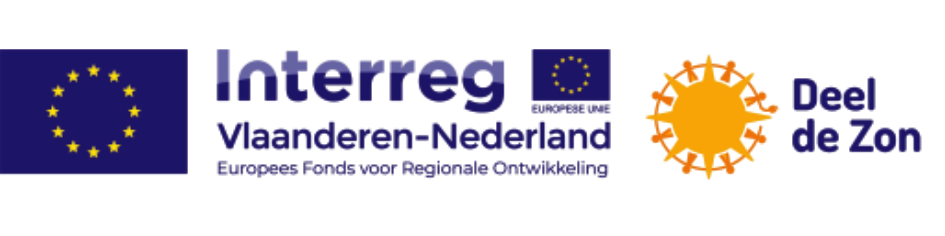 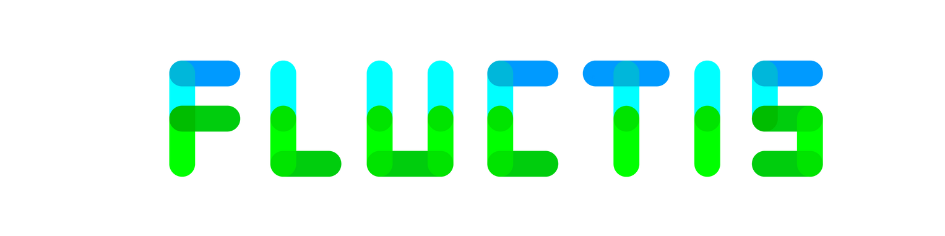 -Dynamic pricing
-Negative sessions
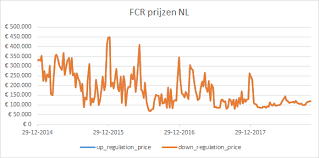 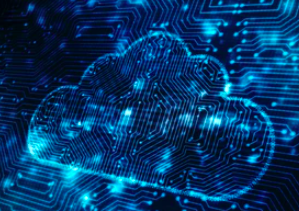 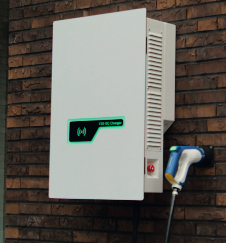 EMS backend provider